Анализ работы школы за 2023-2024 учебный год
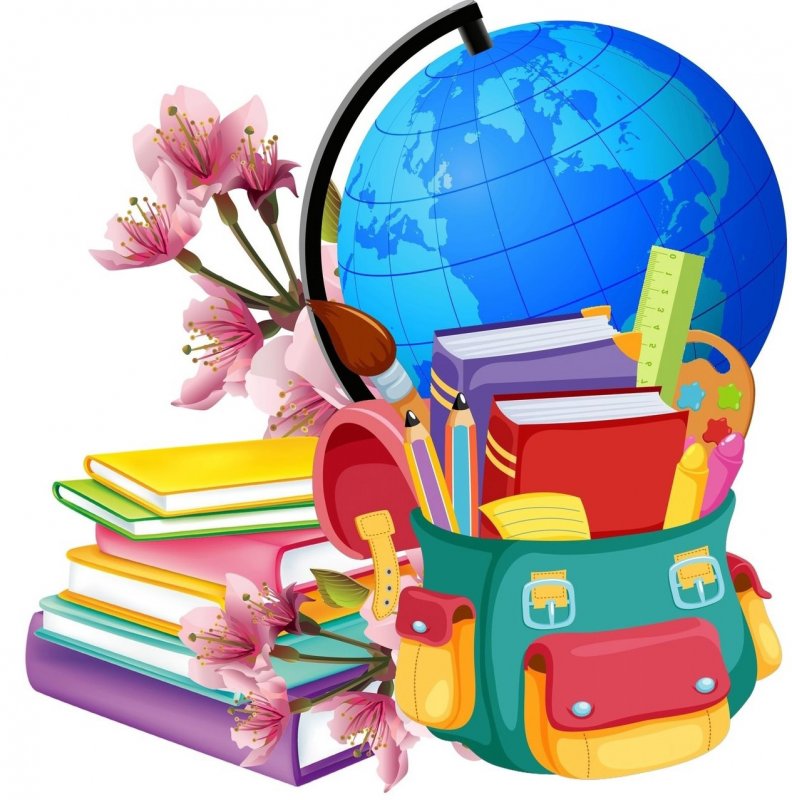 Мониторинг повышения квалификации педагогов
Анализ кадрового состава по стажу
Анализ кадрового состава по возрасту
Движение учащихся по школе в течение 2023-2024 учебного года:
Первая ступень обучения. (1-4)
Итоги выполнения (стартовой)  диагностической работы в 1-х классах
Сравнительный анализ итоговой (входной и годовой) контрольной работы по математике:
Сравнительный анализ итоговой (входной и годовой) контрольной работы по русскому языку
Сравнительный анализ итоговой (входной и годовой) контрольной работы по   окружающему миру
Сводные таблицы по  контрольным работам.
Анализ всероссийских проверочных работ (ВПР) в 4-х классах
Анализ результатов по русскому языку
Анализ результатов по математике
Анализ результатов по окружающему миру
Вторая ступень обучения (5-9 классы).
Входной контроль:
Математика:
По русскому языку:
Промежуточный контроль:
По математике
По русскому языку
по физике:
по химии:
по информатике:
Итоговый контроль:
по русскому языку:
по математике:
по физике:
по химии:
по информатике:
Анализ всероссийских проверочных работ (ВПР) в 5-8-х классах
Русский язык:
Анализ всероссийских проверочных работ (ВПР) в 5-8-х классах
Математика:
Анализ всероссийских проверочных работ (ВПР) в 5-8-х классах
Физика:
Анализ всероссийских проверочных работ (ВПР) в 5-8-х классах
Биология:
Анализ всероссийских проверочных работ (ВПР) в 5-8-х классах
География:




Химия
Анализ всероссийских проверочных работ (ВПР) в 5-8-х классах
История:
Анализ всероссийских проверочных работ (ВПР) в 5-8-х классах
Обществознание:
В рамках промежуточной аттестации в конце года в школе провели экзамены по осетинскому языку.
Третья ступень обучения (10, 11 классы)
Входной контроль:
 по математике



по русскому языку:





По физике
Третья ступень обучения (10, 11 классы)
Промежуточный контроль:
 по математике



по русскому языку:





По физике
Третья ступень обучения (10, 11 классы)
Промежуточный контроль:
 по химии:



по информатике:
Третья ступень обучения (10, 11 классы)
Итоговый контроль:
 по математике



по русскому языку:
Третья ступень обучения (10, 11 классы)
Промежуточный контроль:
 по физике:




по информатике:
Результаты проведения экзамена по осетинскому языку.
Информация об успеваемости учащихся
Медалисты школы
Задачи работы Методического Совета на 2024-2025 учебный год
1. Осуществление непрерывного повышения квалификации, педагогического мастерства кадров, обеспечивающих высокий уровень усвоения базового программного материала обучающимися школы на всех уровнях обучения. 
2. Создание условий для успешной реализации федеральных государственных образовательных стандартов школы на всех уровнях обучения. 
3. Обеспечение готовности всех участников образовательного процесса к независимой оценке и экспертизе качества при получении образования. 
4.  Оказание методической помощи педагогам в осуществлении проектной и научно-исследовательской работы. 
5. Совершенствование профессиональной компетентности и методической подготовки педагогов. 
6.  Развитие и совершенствование системы работы и поддержки одаренных обучающихся. 
7.  Обучение учителей приемам и методам самообразования и самоанализа. 
8.  Создание условий для введения ФГОС СОО и ФГОС ОВЗ. 
9. Совершенствование урока с позиции системно-деятельностного подхода как системообразующего компонента ФГОС, направленного на повышение результатов обучения.
Итоги муниципального этапа олимпиады 2023-2024 учебного года
Итоги муниципального этапа олимпиады 2023-2024 учебного года
Итоги регионального этапа олимпиады 2023-2024 учебного года
Анализируя результаты, следует сделать вывод:
1. Практически по всем предметам учащиеся показали низкий уровень выполнения заданий. Не желание участвовать в олимпиадах. Что указывает на недостаточную работу педагогов-предметников по выявлению талантливых детей на уровне школы. 
2. Необходимо мотивировать учащихся на изучение дополнительной литературы, целенаправленно работать в течение всего года.
К основным проблемам, выявленным при подготовке школьников к олимпиадам в этом учебном году, можно отнести следующие:
– сложный теоретический материал, требующий более глубоких знаний;
– учет возрастных и психологических особенностей учащихся при подготовке к проведению олимпиады (одни и те же дети участвуют в олимпиадах по нескольким предметам);
– неоднозначное отношение родителей к участию ребёнка в олимпиадах
Результаты ГТО
Инклюзивное образование
Для привлечения внимания к проблемам инвалидов и толерантного отношения к лицам с ограниченными возможностями, в 3 «А» классе в рамках классного часа было проведено занятие «Мы вместе», приуроченное к Международному Дню инвалидов, в  1 «В» классе тьюторы ресурсного класса совместно с учителем Таказовой М.Т. провели Урок Доброты в рамкам Всемирного дня распространения информации об аутизме. Ребята могли записать на вырезанное из цветной бумаги «сердечко» слова и фразы для людей с ограниченными возможностями здоровья, от которых на душе становится теплее, которые могут поддержать в трудную минуту, заставить улыбнуться, выполнить совместную стенгазету с ребятами из ресурсного класса.  
Продолжается работа над повышением квалификации. Узкие специалисты принимали активное участие в семинарах, вебинарах. Зам.директора по УВР Парастаева И.Ю. выступила с докладом на Неделе ИКП РАО в Республике Северная Осетия-Алания «Детство равных возможностей». В октябре и ноябре 2024 года Парастаева И.Ю. выступала с докладами на конференции в СОРИПКРО.
В школе из  1035 обучающихся,  4% - «особые дети».  По программе инклюзивного образования на конец года с 1 по 11 в школе обучается 42 учащийся: из них 16 человек - дети-инвалиды; 20 человек - дети-инвалиды с ОВЗ;  6 учащихся - дети с ОВЗ. 26 учащихся обучается по адаптированным образовательным программам. У 22 учащихся организовано тьюторское сопровождение. 
В МБОУ СОШ №43 дети с ОВЗ проходят очную и очно-заочную форму обучения,  то есть обучаются на дому и частично в школе. Таких учащихся 5 человек – Черткоев Сослан 2в,  Габараева София 4а, Арчегов Тимур 4б, Теблоева Лана 6а, Цогоев Георгий 6б.
В основном поставленные задачи на 2023-2024 учебный год были выполнены.
Учебные программы по всем предметам пройдены. Отмечается положительная динамика в снижении количества второгодников. Выполнение государственного стандарта по образованию (успеваемости) стабильно улучшается. Повысилась активность учащихся в проводимых в школе мероприятиях творческого характера. Уровень подготовки (качество знаний) выпускников средней школы по итогам экзаменационной сессии   по сравнению с прошлым учебным годом не изменился. Из 16 учащихся  в СУЗы  поступили в этом году 15 человек (94%). Повысился профессиональный уровень педагогического коллектива. 
-  Возросла творческая активность учителей.
– Учащиеся обеспеченны  100%  учебниками.
– Учителя школы владеют методикой дифференцированного контроля,
          методикой уровневых самостоятельных работ.
– Работу над методической темой школы  следует признать   
удовлетворительной.
Наряду с имеющимися положительными результатами в работе школы 
имеются недостатки:
– все еще плохая  работа с учащимися школы, мотивированными на учебу,
– недостаточно активно велась работа учителей по представлению собственного педагогического опыта и изучению опыта коллег,	
– подготовка учащихся к предметным олимпиадам, проводится  на низком уровне.
– еще  очень низкое  качество знаний учащихся школы,
– предпрофильная и профильная подготовка учащихся ведется не на достаточно профессиональном уровне,
– работа над ФГОС велась не на должном уровне.
– инклюзивное образование требует дальнейшего изучения и развития,
– недостаточно ведется работа по заполнению электронного журнала,
– низкий уровень умения педагогов анализировать свои достижения и недостатки по соответствующим критериям,
– не все учителя-предметники добросовестно готовят детей к сдаче экзаменов в форме ОГЭ и ЕГЭ
– результаты ЕГЭ показали средний уровень подготовки учащихся к сдачи экзаменов по всем предметам.
Общие выводы
– Сформировать систему довузовской подготовки учащихся 10-11-х классов.
– Стимулировать работу учителей и МО по обмену передовым педагогическим опытом. Проводить семинары по обмену опытом.
– Усилить работу по повышению качества знаний учащихся.
– Сформировать систему профильной подготовки учащихся 10-11-х классов.
– Продолжить практику проведения тематических педсоветов.
– Усовершенствовать  работу по заполнению электронного журнала.
– Усилить работу по привлечению учащихся к научной исследовательской деятельности.
– Продолжить работу по оказанию методической помощи молодым учителям.
– особое внимание уделить изменению методики преподавания учебных предметов при одновременном использовании дополнительных учебных, дидактических материалов, ориентированных на формирование предметных, метапредметных и личностных результатов при введении ФГОС  второго  поколения.
– Направить деятельность педколлектива на дальнейшее изучение и внедрение компетентностного подхода в обучении для введения ФГОС на всех ступенях обучения.
– Ввести в систему обучение школьников выполнению работ в форме ЕГЭ и ОГЭ на более ранних ступенях обучения.
– Продолжить мониторинг результативности образовательного процесса.
– Оказание консультативной помощи учителям в организации педагогического самообразования. 
– Продолжить работу по созданию адаптивной среды для  обучения детей по программе коррекции и с ослабленным здоровьем.
– Усилить работу по физическому воспитанию.
– Усилить работу психолога – педагогической службы.
Рекомендации на 2024-2025 учебный год:
для достижения намеченных целей необходимо:
использовать воспитательные возможности единой образовательной среды и пространства;
совершенствовать материально-технические и иные условия реализации основных образовательных программ, соответствующих ФОП;
повышать компетенции педагогических работников в вопросах применения ФОП;
проводить мероприятия, направленные на повышение грамотности обучающихся по вопросам информационной безопасности;
совершенствовать формы и методы обеспечения информационной безопасности обучающихся;
проводить мероприятия, направленные на формирование у подростков навыков законопослушного и ответственного поведения в цифровой среде;
развивать нормативно-правовое обеспечение профориентационной деятельности;
организовать и систематизировать первичную профориентационную помощь;
создать условия для полноценного сотрудничества с социальными партнерами для разностороннего развития обучающихся;
развивать представления обучающихся о современном разнообразии профессий и специальностей, возможностях профессионального образования;
Задачи на новый 2024-2025 учебный год: